ค่าและชนิดของข้อมูล
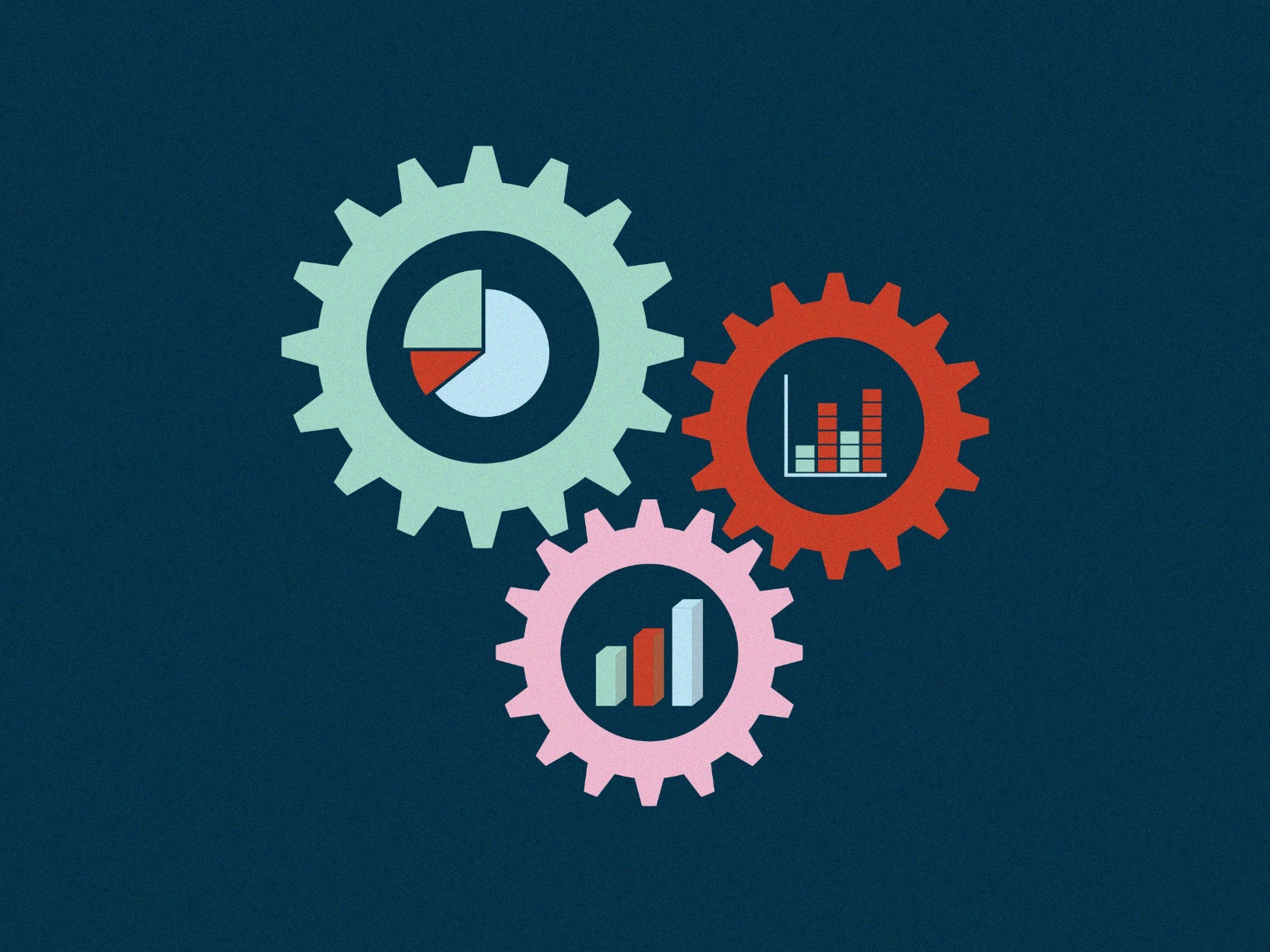 ข้อมูลจัดเป็นสิ่งพื้นฐานที่สุด
ที่สามารถนำไปประมวลผลได้
ตัวอย่างเช่น 16 หรือ “hello”
การตรวจสอบคลาสของข้อมูลด้วย
ฟังก์ชัน type ( )
ตัวอย่าง
Type(‘hello’)  #กด Enter
<class ‘str’>
 
Type(16)  #กด Enter
<class ‘int’>
เปิดเว็บไซต์ แล้วค้นหาใน google
“ชนิดของข้อมูลภาษาไพทอน”
ให้นักเรียนตรวจสอบค่าต่อไปนี้ (สุ่มถาม)
____
____
____
____
____
____
____
____
60.8
‘26’
26
2*2
‘2*2’
2*2.5
True
False
คือ
คือ
คือ
คือ
คือ
คือ
คือ
คือ
ให้นักเรียนทำแบบทดสอบออนไลน์
ให้ก๊อปเว็บนี้ แล้วทำ
https://docs.google.com/forms/d/e/1FAIpQLSehDpEP1afiGYH1J5osL25rIVMMUCy27zo1ozk_3PTYbWsGwQ/viewform